Ms. Walker
8th grade ELA
“Broken Chain”(Fiction: Short Story)Gary Sotofrom Collection 1: Telling Storiespage 16Objectives:TSWBAT  evaluate plot structure/development , the types of conflict & the way conflict is resolved (gles 2b & 2c)summarize a story’s plot (gle 9B)Write a summary (gle 19)develop vocabulary (gle 1a)
)
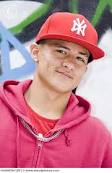 Quickwrite
The story is about a boy’s, Alfonso, first date. You will see that his problems are like those many of us face. He worries a lot about how he looks, and everything seems to go wrong.

Describe how you think most thirteen- and fourteen-year-olds feel about themselves.
Literary Focus: Conflict
Conflict: the problem in a story
External: a struggle against an outside force (Man vs. Man, Man vs. Machine, Man vs. Nature, and Man vs. Society)
Internal: a struggle within a character
	(Man vs. Himself: A character might have to fight shyness, keep a terrible secret, or control fear.)
“Alfonso sat on the porch trying to push his crooked teeth to where he thought they belonged. He hated the way he looked.”
Alfonso has many conflicts. What internal conflict is revealed in the sentences above?
Reading Skills: ReviewSummarizing a Plot
Who?
When/Where?
Why?
How?
EQUAL: (=) WHAT?

**Refer to “The Legend of Sleepy Hollow” PowerPoint for examples of Thinking Maps (Question Word Tree Map and Flow Map) and summary paragraph. 
Remember we have summarized “The Legend…Hollow,” “The Open Window,” “The Tell-Tale Heart,” “Those Three Wishes,” “The Monkey’s Paw,” and “There Will…Rains.”
Vocabulary
1. apparent: 	adj.   	visible 
(Alfonso was proud that the muscles on his stomach were apparent.)

2. sullen: 	adj. 	grumpy; resentful 
(Ernie became sullen when the girls didn’t show up for the date.)

3. impulse: 	noun	 urge 
(Alfonso regretted his impulse to clean his bike chain.)

4. retrieved: 	verb	got back 
(Alfonso retrieved the chain he had thrown away.)

5. emerged: 	verb 	came out 
(Alfonso emerged from behind the hedge to meet Sandra.)

Vocabulary Activity: Students will view the examples and create sentences using the terms, synonyms, or antonyms correctly according to the parts of speech.)
(How is it used in a sentence? What are some synonyms? What are some antonyms?)

http://eolit.hrw.com/hlla/wordwatch/index.jsp?word=apparent&Grade=8&Chapter=26
Meet the Writer
Gary Soto (1952–   ) was born and raised in Fresno, California, the setting of many of his stories, poems, and autobiographical pieces. In his writing, Soto tries to re-create the sights and sounds of the Mexican American neighborhood in which he grew up.
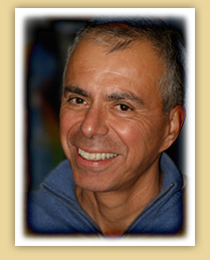 http://www.garysoto.com/bio.html
Numbered Heads Together ActivityShort Answer Questions(**2 pts. on the LEAP)
Remember the following:
restate the question in your answer 
write your answer in a complete sentence
use correct end punctuation and capitalization 
answer the question correctly.
Remember the Numbered Heads Together process:
Write your answer on your own sheet of paper.
When instructed to do so, all group members should lean toward one another and begin discussing their answer choices.
When all are satisfied with only one answer, stop discussion and lean back.
I will stop the group discussions (if they are still occurring) and select a group member to answer the question as well as explain HOW he/she found the answer.
If a member does not/cannot provide the correct answer OR explanation, the next group has a chance to answer and explain.
Numbered Heads TogetherQuestion #1
How does Alfonso feel about his teeth?
Numbered Heads TogetherAnswer #1
Alfonso is ashamed
that his teeth are crooked.
Numbered Heads Together Question #2
What plan does Alfonso make with Sandra?
Numbered Heads Together Answer #2
Alfonso plans to ride bikes with Sandra.
Numbered Heads Together Question #3
Why does Ernie get angry about Sandra?
Numbered Heads Together Answer #3
Ernie gets angry about Sandra because he thinks she is the girl who stood him up, and he is jealous of Alfonso.
Numbered Heads Together Questions #4
What happens to Alfonso’s bike?
Numbered Heads TogetherAnswer #4
Alfonso accidentally breaks his bike’s chain.
Numbered Heads TogetherQuestion #5
How does Alfonso finally get a bike?
Numbered Heads TogetherAnswer #5
Alfonso finally gets a bike because Ernie lends him his bike.
First Thoughts
Finish one or both of the following sentences:
I know how it feels to _______ because _______.
Alfonso reminds me of _____________________.

(for example: I know how it feels to want something really badly because I really wanted to make the basketball team. OR Alfonso reminds me of my cousin.
Thinking Critically
1. Explain how Alfonso feels about not having a bike for his date. Give details from the story that show his feelings. (analyzing a character-characterization)

2. Which of the following conflicts is internal and which are external: (conflict)
	  a. Alfonso hates how he looks.
	  b. Alfonso is shy.
	  c. Ernie will not lend his bike to Alfonso.
	  d. Alfonso’s bike chain breaks.
	Which of the four conflicts, do you think, is his greatest challenge? Why? 

3. How are Alfonso’s feelings similar to the feelings described in your Quickwrite response? (compare)

4. Identify one of the problems that Alfonso has in the story.  
	  (For example: worrying about his appearance or not knowing    
        what to say to Sandra) 
	What practical, encouraging advice would you give him?
Summarizing a StoryWho? Where/When? Why? How? = What?
1. Who?
	Who are the characters?
	Look for names of characters. How are they described?
	HINT: Alfonso: unhappy with his appearance
2. Where/When?
	Where/When does the story take place?
	Sometimes a story doesn’t directly state the setting. 
	Use inference skills to figure out where/when it takes place. 
	HINT: Prince, Los Lobos, Sacramento…)
3. Why?
	Why does the conflict, or problem occur? **What is the conflict?**
	Sometimes a story has subplots, or minor plots that occur. 
	When this happens, there are multiple conflicts. 
	Complications arise as the character takes steps to resolve the conflict.
	HINT: Alfonso’s internal and external conflict or Ernie’s internal conflict
4. How?
	How is the conflict resolved?
	How is the problem dealt with? What is the result?
	These question words EQUAL = WHAT? What happened in the story?
	
**Remember to state the title and author in the summary.
Summary
“Broken Chain” takes place about 25 years ago in a town in California. Alfonso, a seventh grader, dislikes his appearance. He meets Sandra and asks her to go bike riding with him. Sandra’s bicycle has a flat tire, so he offers to borrow his older brother’s, Ernie, bike. Jealous because Alfonso might have a girlfriend, Ernie complicates Alfonso’s plans by refusing to lend him his bike. This situation worsens when Alfonso’s bicycle chain breaks. Ernie eventually changes his mind, however, and Alfonso and Sandra happily share Ernie’s bicycle.